Census Count 2020
Spirit & Justice 
www.spiritandjustice.org
Census Overview
[Speaker Notes: Overview in part 1 (hover over slide to begin video)

This can be found on the Census 2020 website at
https://2020census.gov/en/waysto-respond.html
Called “Video Guide to completing the 2020 Census online”]
Every 10 years, the U.S. Constitution requires that every person living in the United States be counted.
It is mandated, by law, that everyone, regardless of citizenship, be counted.
The results of the Census direct state and federal fund distribution resources, and political representation.
What is the 2020 Census?
[Speaker Notes: Remember that Census is counted by household. Everyone does not fill out the Census. The Census is filled out by one person in the household counting all the members living  in the house on April 1, 2020. This is a snapshot of America on one day in history.]
Census Questions
[Speaker Notes: Questions: “Video Guide to completing the 2020 Census online”    Part 2 at 1:25  (hover over slide to begin video)]
How to Complete the Census Online
[Speaker Notes: Step by step instructions on how to fill out Census in part 3  2:40. “Video Guide to completing the 2020 Census online” (hover over slide to begin video)


 This video can be found on the Census 2020 website at
https://2020census.gov/en/ways-to-respond.html]
$1.5 trillion in local, state and federal funding is at stake
Important funding is determined by the Census statistics

Headstart funding determined by the number of children counted
Disaster relief funds determined after a disaster by using Census data on home ownership
Rental assistance programs determined by number of renters counted through Census
Why complete every answer?
[Speaker Notes: Important funding like Headstart funding will be limited to the number of children counted. Rental assistance funding may be dependent on the number of renters in an area counted on the Census. Disaster relief funds may be determined after a disaster by using Census data on home ownership. This data will be given as statistics and not connected to individuals.]
The 2020 Census will direct roughly $1.5 trillion annually to communities through more than 30 federal programs.
[Speaker Notes: The distribution of these funds is determined by the Census. The fewer people counted in the Census, the lower the funding! Be counted!]
Every answer is important to the distribution of funding.
Online may not allow submission if all questions are not fully answered.
An incomplete Census may result in a follow up visit from a Census counter. 
Failure to respond to the Census or skipping questions carries a possible $100 fine
Do I Have to Answer Every Question?
[Speaker Notes: Online Census count will be the most helpful in showing where Census counters need to go. Funding for Census counters is limited and so want those resources to go to only to the most hard-to-count population.
Use paper form if don’t want to answer online. Or call by phone.
There are not enough counters which can result in citizens going uncounted.

Failure to respond to the Census or skipping questions carries a possible $100 fine
Giving knowingly false answers can result in a penalty of $500

Remember that Census is counted by household. Everyone does not fill out the Census. The Census is filled out by one person in the household counting all the members in the house on April 1, 2020. This is a snapshot of America on one day in history.]
March 12-20: Households begin receiving official Census Bureau mail with Census ID numbers for the household. Detailed information on how to respond to the 2020 Census will be included. Online questionnaires can be filled out once you have received this letter.
April 1: Census Day 2020. By this date, every home will receive an invitation to participate in the 2020 Census and can fill out Census form. 
May- July: Census takers will begin visiting homes that haven’t responded to the 2020 Census to help make sure everyone is counted.
Important Census Dates
[Speaker Notes: Very important Census ID included in the mailer. Be sure to watch for the Offiicial 2020 Census mailer! The Census ID represents the household where it is mailed, not an individual.

The Census is counted by household. Everyone does not fill out the Census. The Census is filled out by one person in the household counting all the members in the house on April 1, 2020. This is a snapshot of America on one day in history. 

March 12-20: Households begin receiving official Census Bureau mail with detailed information on how to respond to the 2020 Census.
April 1: Census Day 2020 is observed nationwide. By this date, every home will receive an invitation to participate in the 2020 Census. 
April: Census takers will begin visiting college students who live on campus, people living in senior centers and others who live among large groups of people.
May- July: Census takers will begin visiting homes that haven’t responded to the 2020 Census to help make sure everyone is counted. 
December: The Census Bureau will deliver apportionment counts to the President and Congress as required by law.
March 31, 2021: By this date, the Census Bureau will send redistricting counts to states. This information is used to redraw legislative districts based on population change.]
The Census Bureau is bound by Title 13 of the U.S. Code to keep your information confidential.

The National Archives release census data to the public every 72 years. For example, the 1940 records were released April 2, 2012.
Confidentiality
[Speaker Notes: How many of you bank electronically? Use facebook? Bought things online? Looked up information on Google? Have given private information to doctors, insurance companies and drugstores? All of this information is now collected and stored electronically. How safe and confidential is this information? For example, how safe are pre-existing conditions from future employers and insurance companies?
 
The Census Bureau uses safeguards that are greater than these other entities. If you have given confidential information to other entities, you can trust the Census even more than others.

You can know in advance what Census questions are being asked. Are any of the questions collecting more information than any of these other sources?]
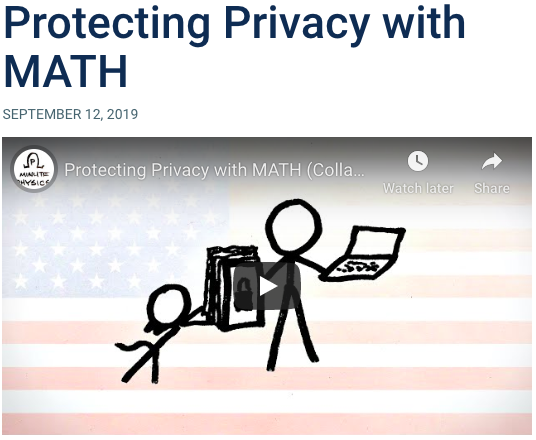 Using Math to Keep InformationConfidential
https://www.census.gov/library/video/2019/protecting-privacy.html
[Speaker Notes: https://www.census.gov/library/video/2019/protecting-privacy.html  “Protecting Privacy with Math” After read note below, then Start from “founding fathers” at 11 minutes.


The Census bureau for the first time will be using encryptions or mathematically rigorous privacy protections to protect data. When they disclose data, the data will be sent out using multiple reliably compounded pieces of information that protect privacy balanced with giving enough information for recipients to make informed decisions. (hover over slide to begin video)

(The entire video describes the math. Use as needed. It is recommended that the presenter view the video and present an understanding; play the video from 11 minutes to end; invite audience to view rest of video at home or at a time with the math can be further digested.)]
Your Social Security number.
Money or donations.
Anything on behalf of a political party.
Your bank or credit card account numbers.
Your  Citizenship Status
If someone claiming to be from the Census Bureau contacts you via email or phone and asks you for one of these things, it's a scam, and you should not cooperate.
The Census Will Never Ask…
Who Can Access your Census Data?
The Census Bureau 
Employees take a lifetime oath to protect information and violation of this oath comes with a penalty of up to $250,000 and 5 years in prison.

Who Cannot Access Your Census Data?
No Government Agency or Court including but not limited to:
FBI
CIA
DHS
ICE
Who Can and Cannot Access Data
Because the Census count is vital

Census is vital to our democracy because it ensures that everyone is represented

Next to voting, the Census is the most important way to have a say in our democracy
 
Efforts to dissuade people from participating through fearmongering and dis-information have a direct effect on whether people are counted
Why are Such Efforts Taken to Protect Privacy?
Reactions?Questions?
[Speaker Notes: Remember that Census is counted by household. Everyone does not fill out the Census. The Census is filled out by one person in the household counting all the members in the house on April 1, 2020. This is a snapshot of America on one day in history.]
Have a Census Sunday
Prepare congregation for Census Sunday, using Church Services, Sunday School, Bible Study, prayer meetings, etc. to share 2020 Census information.
On Census Sunday, invite people to bring their phones to church and complete the census together to give them an opportunity to practice or complete.
Have paper copies on hand for those who are more comfortable filling it out on paper. They can also use this as a practice sheet and more fully complete at home with another Census form.
Have those with phones, as soon as complete form, contact family or friends to do the same.
Be a Census site for the surrounding community and own members to come to church to fill out Census, especially for those without internet access.
How Congregations can Help
[Speaker Notes: Have a “Census Sunday” and invite people to bring their phones to church and complete the census together to give them an opportunity to practice or complete.

Remember that Census is counted by household. Everyone does not fill out the Census. The Census is filled out by one person in the household counting all the members living in the house on April 1, 2020. Each household should have received a Census ID number. Prepare church-goers ahead of time to bring 2020 Census ID number. If don’t have it, can complete by answering further questions or just practice while at church or gathering.

Have paper copies on hand for those who are more comfortable filling it out on paper. They can also use this as a practice sheet and more fully complete at home with another Census form.

Have those with phones, as soon as complete form, contact family or friends to do the same.

Be a Census site for the surrounding community and own members to come to church to fill out Census.]
Form a Complete Count Committee to make sure all in your church and community are counted; in particular, babies, children, youth, adults, sick-and-shut in, and everyone who attends regular and special services.

Encourage other Faith Leaders to become involved, especially leaders of neighboring churches.
More ways  Congregations can Help
[Speaker Notes: Make a Complete Count Committee in your church or organization that guides the plans and ensures that everyone is counted, especially hard-to-count populations.

Have Census Sunday and invite people to bring their phones to church and complete the census together to give them an opportunity to practice or complete.

Have paper copies on hand for those who are more comfortable filling it out on paper. They can also use this as a practice sheet and more fully complete at home with another Census form.

Have those with phones, as soon as complete form, contact family or friends to do the same.

Be a Census site for the surrounding community and own members to come to church to fill out Census.]
The Census is Important
Census data will be used to direct more than $1.5 trillion annually to states and counties through federal programs.
The Census is Safe
Census data is not shared locally or with other government agencies and it is, in fact, some of the most protected information in our government. 
It’s Up to Us
The only people who can bring our fair share of money to our community and political power to our area is us. If we speak up and are counted, they cannot erase us. If we remain silent, we will be silenced for 10 years.
Messaging the Census to Your Congregation
In 2010, there were at least 6,000 congregations in Louisiana, representing approximately 2.7 million attendees

Faith Leaders are trusted community members whose leadership is essential to reaching and engaging communities in the 2020 Census

By engaging your members, you have the opportunity to encourage them to reach out to their family, friends, neighbors and coworkers!
Why are Faith-Based Organizations Key to a Complete Count?
Reactions?Questions?
Census 2020 Question
13 Specific Questions on Every Census Form
How many people were living or staying in this house, apartment, or mobile home on April 1, 2020?
Count everyone living and sleeping in your home most of the time, including young children, friends and roommates, even temporarily
Were there any additional people staying here on April 1, 2020, that you did not include in Question 1?
Mark all that apply: Children, related or unrelated, relatives, nonrelatives, and people staying temporarily.
Is this house, apartment, or mobile home (mark ONE box) ...
This question helps to produce statistics about homeownership and renting.
What is your telephone number?
The Census Bureau asks for a phone number in case there are questions about the census form.
Census Questions1-4
What is Person 1's name?
If there is someone living there who pays the rent or owns the residence, start by listing him or her as person 1. If the owner or person who pays the rent doesn’t live here, start by listing any adult living here as Person 1.
What is Person 1's sex?
This question allows for the creation of statistics about males and females, which can be used in planning and funding government programs.
What is Person 1's age and what is Person 1's date of birth?
Person 1’s age as of April 1, 2020. For babies less than 1 year old, write 0. 
Is Person 1 of Hispanic, Latino, or Spanish origin?
Responses help create statistics about this ethnic group. 
What is Person 1's race? 
Responses allow for creation of statistics about race and to analyze other statistics within racial groups.
Census Questions 5-9
For this Census, Hispanic origins are not races. Hispanic origin can be viewed as the heritage, nationality, lineage, or country of birth of the person or the person’s ancestors before arriving in the United States. People who identify as Hispanic, Latino or Spanish may be any race. 
For Question 9, mark one or more boxes AND print origins
Special Note about Questions 8 & 9
Print name of Person 2.
The 2020 Census asks information about each member of the household. This question identifies the next person to refer to in the ensuing questions. This process repeats for each person in your home. 
Does this person usually live or stay somewhere else? 
Mark all that apply. This question helps ensure that the Census Bureau is counting everyone once, only once and in the right place. 

How is this person related to Person 1?
This question allows the Census Bureau to develop data about families, households and other group. Relationship data is used in planning and funding government programs that support families, including people raising children alone.
CensusQuestions 10-13
More information
Louisiana’s estimated population is 4.7 million.

 Approximately 35% (1.6 million) people in Louisiana live in areas considered hard-to-count (HTC) by the Census Bureau.

Approximately 24% of Louisiana households reported either no Internet subscriptions or dial up only access based on the most recent estimates.
Louisiana Challenges
A study conducted by the Urban Institute estimated that 62,300 people in Louisiana could be missed in the 2020 Census.
At $2,291 per person, Louisiana could lose $143 million in federal funding annually for the next decade.
What’s at Stake for Louisiana?
The Census will be nearly entirely online for the first time ever
The budget for enumerators has been cut
The administration has redlined 39,000 Questionnaire assistance centers in favor of a roving – response team
Prison gerrymandering
The Citizenship Question
Disinformation campaigns
Historically over counts white homeowners and undercounts everyone else
Challenges to the 2020 Census
Young children
Highly mobile persons
Racial & ethnic minorities
Non-English speakers
Low income persons
Persons experiencing homelessness
Undocumented persons
Persons who distrust the
Government
LGBTQ persons
Persons with mental or physical disabilities
Persons who don’t live in traditional housing
Hard-to- Count(HTC)Populations
Census2020.gov
Faircount.org
UrbanleagueLa.org
Others…
Additional Resources